Safety information
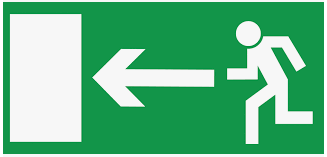 Evacuation route
Nearest evacuation routes are…


Fire extinguishers
Fire extinguishers are situated by…


Defibrillator
The defibrillator is situated…


For all conference rooms: 
Call 112 if police, ambulance or fire brigade services are required.
Call the KTH Emergency number  +468 - 790 77 00 in case of serious incidents or if you need help from the security guards.
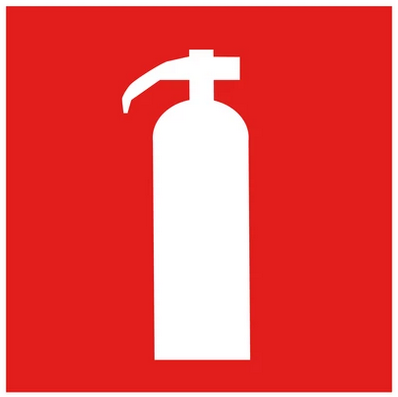 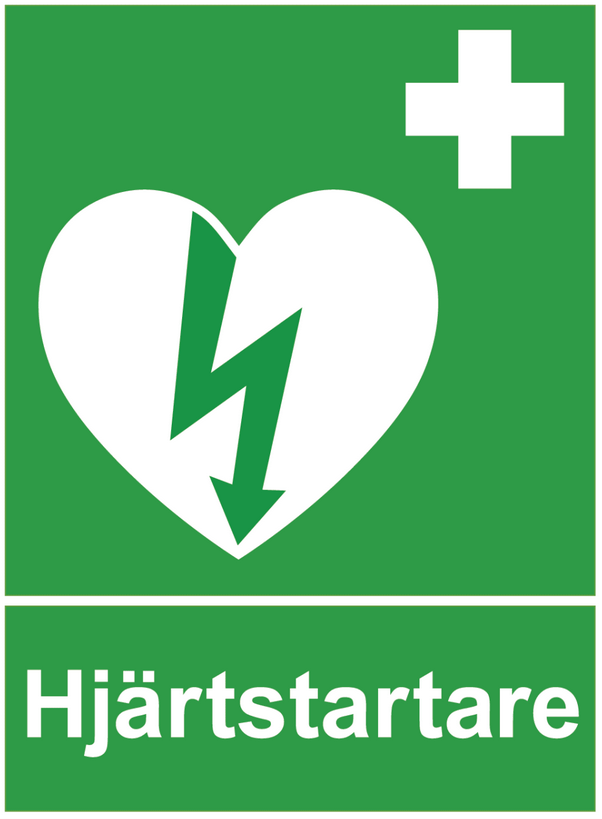